DIGITAL
SECURITY
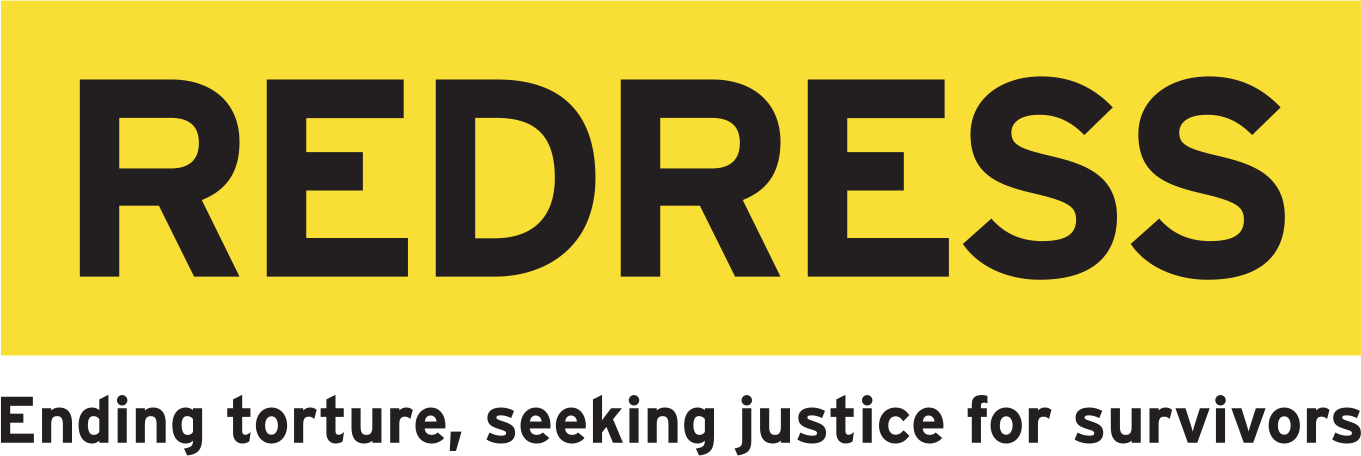 DITIGAL SECURITY
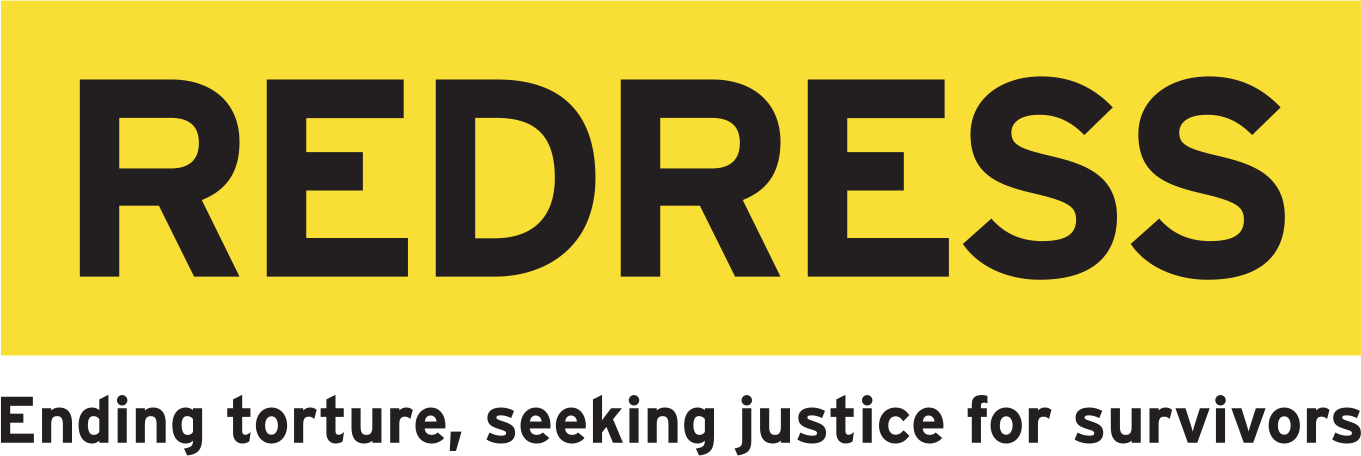 GENERAL PRINCIPLES FOR DIGITAL SECURITY
PREVENT
Prevention Plan
Mitigation Impact Training
PROTECT
Case Management Tools
Identify Vulnerabilities
RESPOND
Data Assessment
Recovery Plan
Identification
OUTLINING & UNDERSTANDING RISK
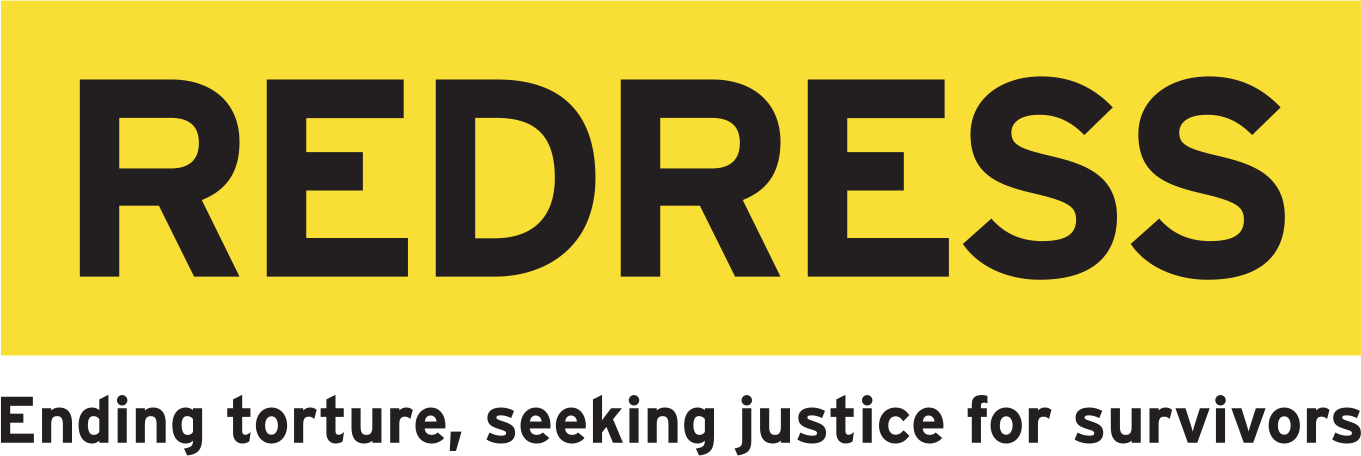 Mitigation
PERFORMING A 
RISK ASSESSMENT
Prevention & Monitoring
Assessment
Antivirus software & firewalls on case work devices
Privacy boosting power extensions
Strong authentication controls
Track computer access
Changing passwords
regularly
Update computer software
Secure case folders and limit access
Periodic penetration tests
Avoid opening unexpected links/attachments
MITIGATING DIGITAL RISKS
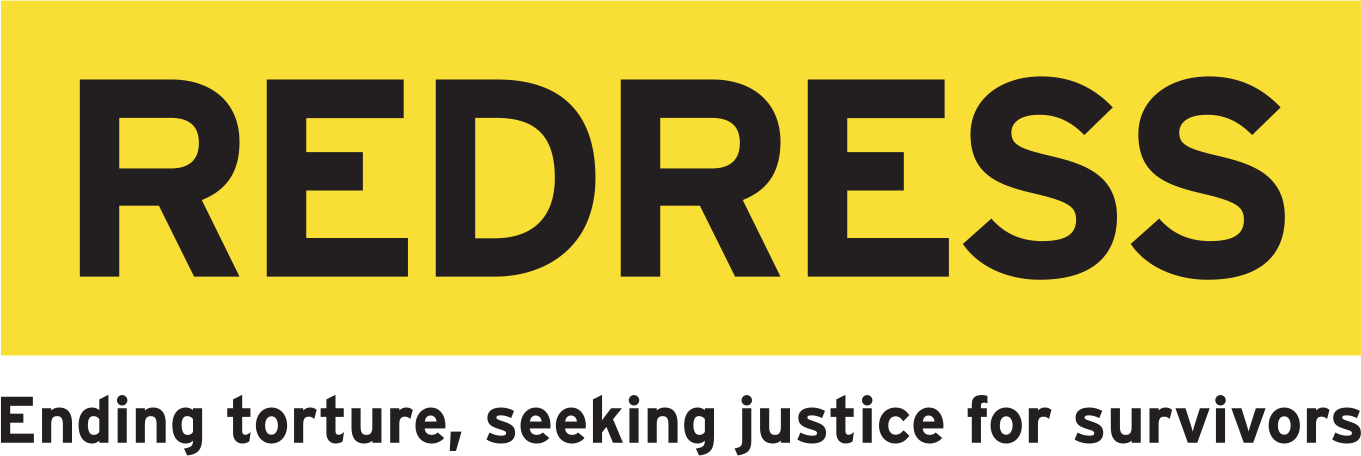 Digital Security Policies
Avoid public WIFI
Regular risk assessments
VPNs
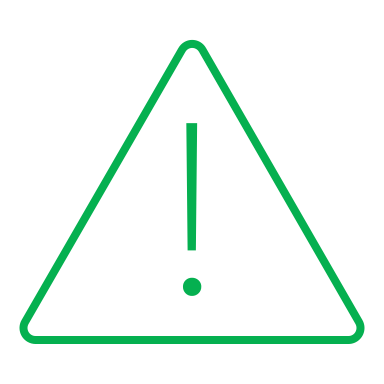 SAFE COMMUNICATION
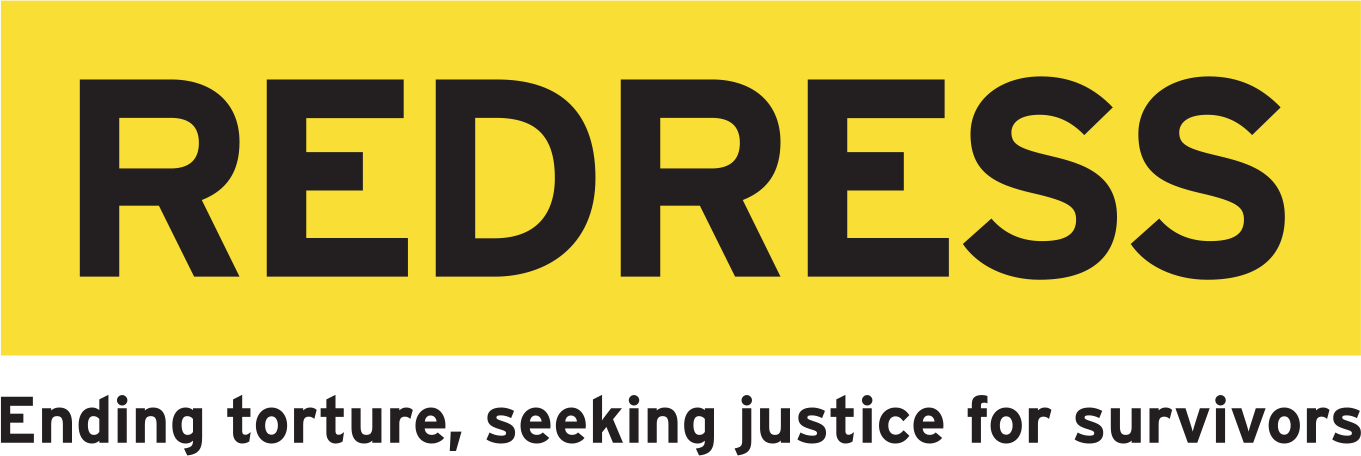 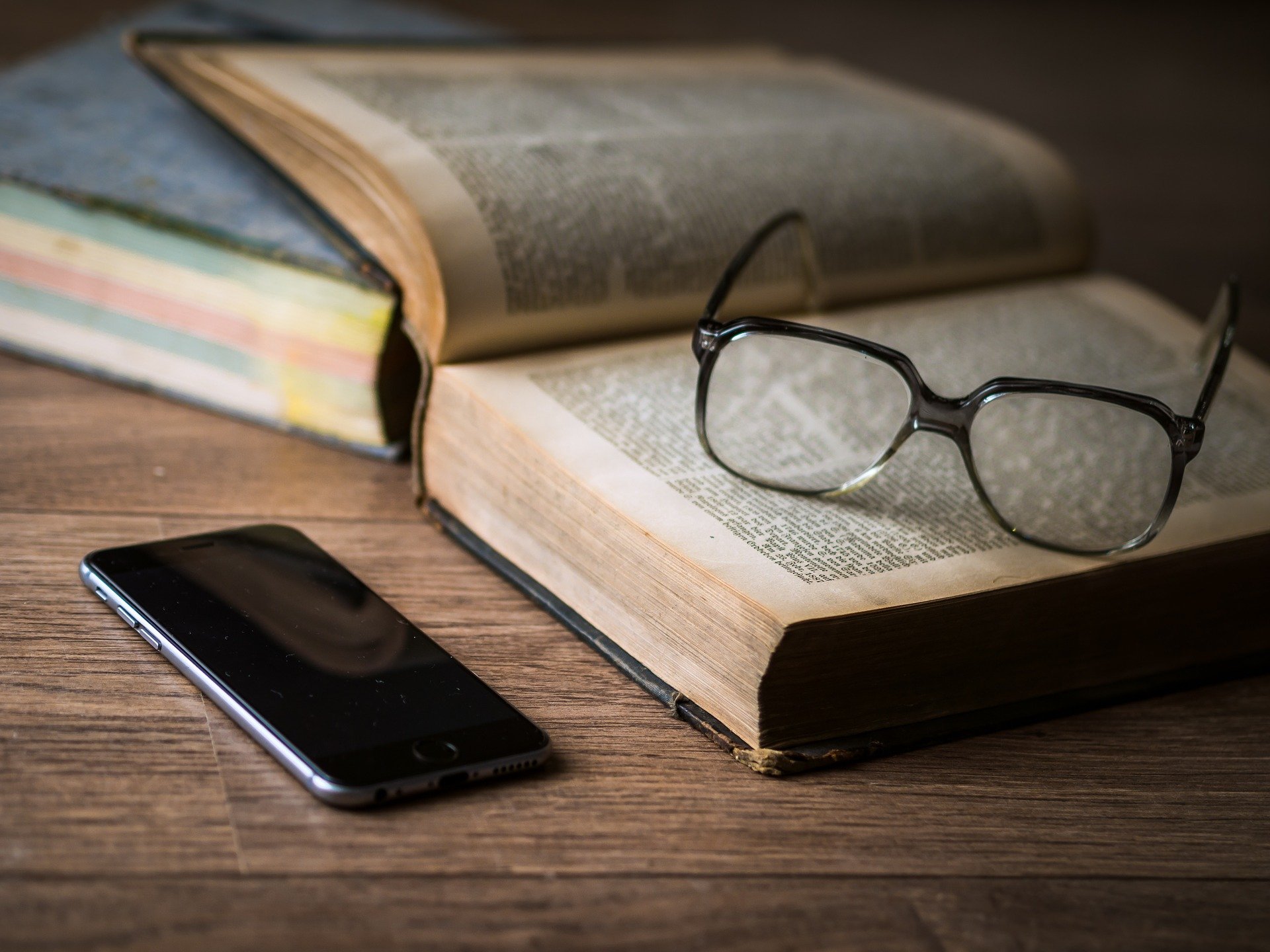 GENERAL PRACTICE FOR INFORMATION SHARING
Confidentiality Notices
Use of Encrypted Platforms
Caution when accessing links/attachments
Information-Sharing Agreements (ISA)
Printouts of confidential documents
End-to-end encryption
ENHANCED SECURITY MEASURES
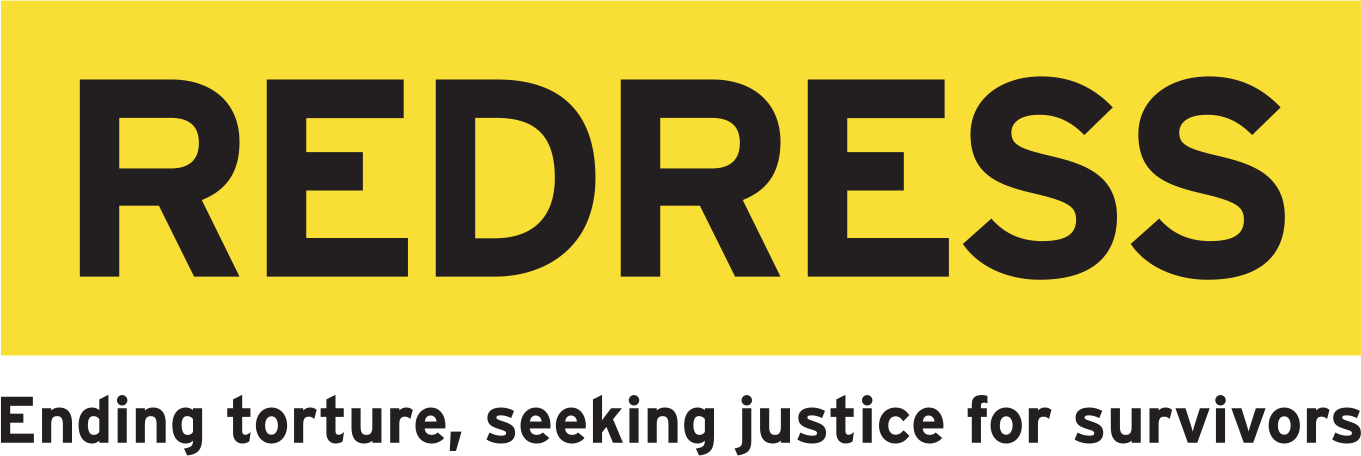 Microsoft document inspector
Zoom meeting passwords
Passwords for 
sensitive documents
Project code names
Anonymous social media accounts
Secure messaging systems
Face-to-face meetings
‘Incognito’ browsing
MANAGING SECURITY BREACHES
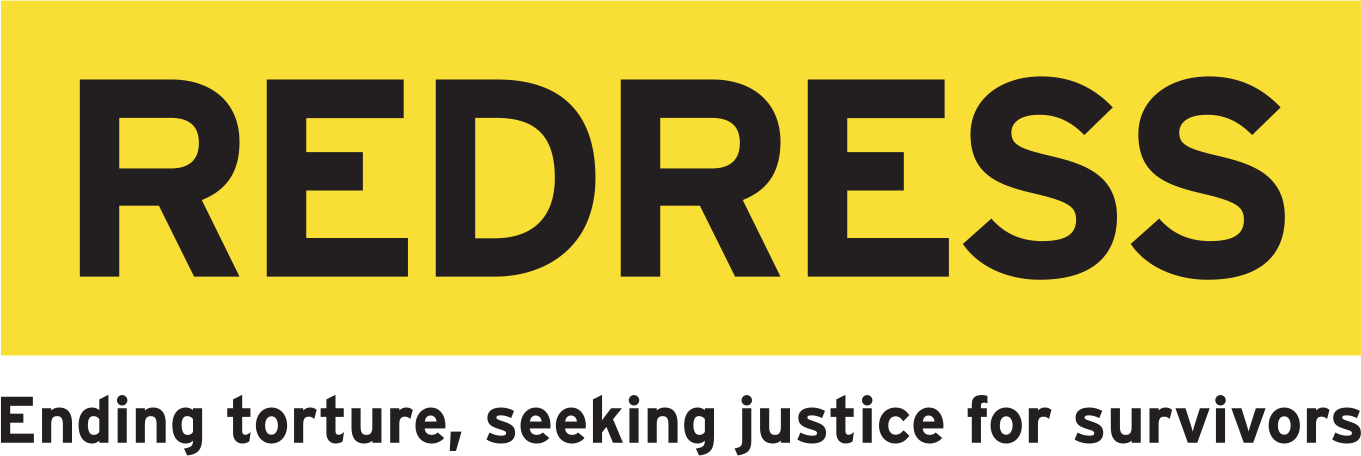 STRATEGY
1
Promptness
2
Assessment
3
Notice
redress.org
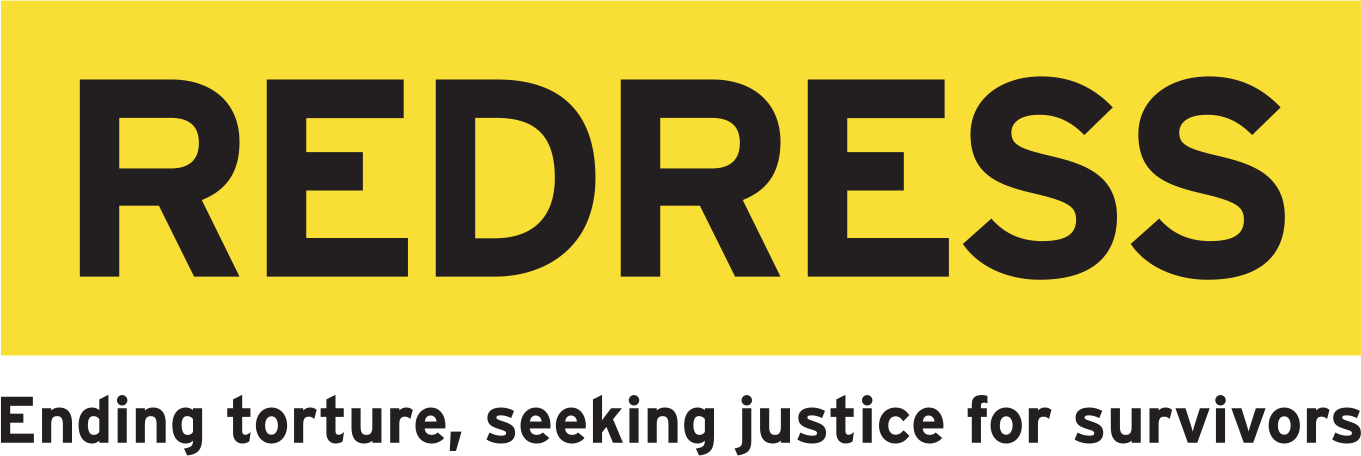 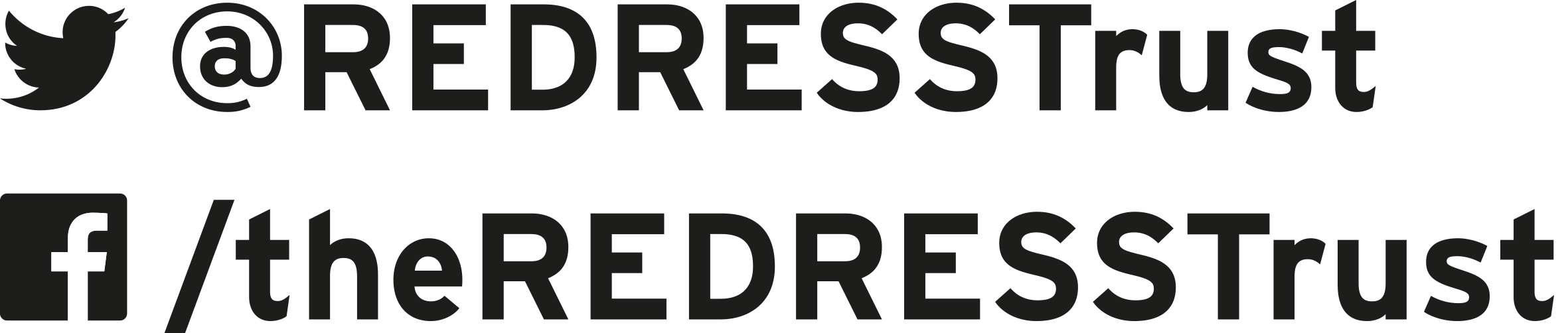